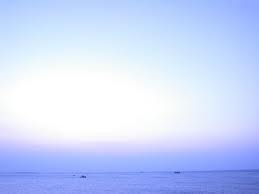 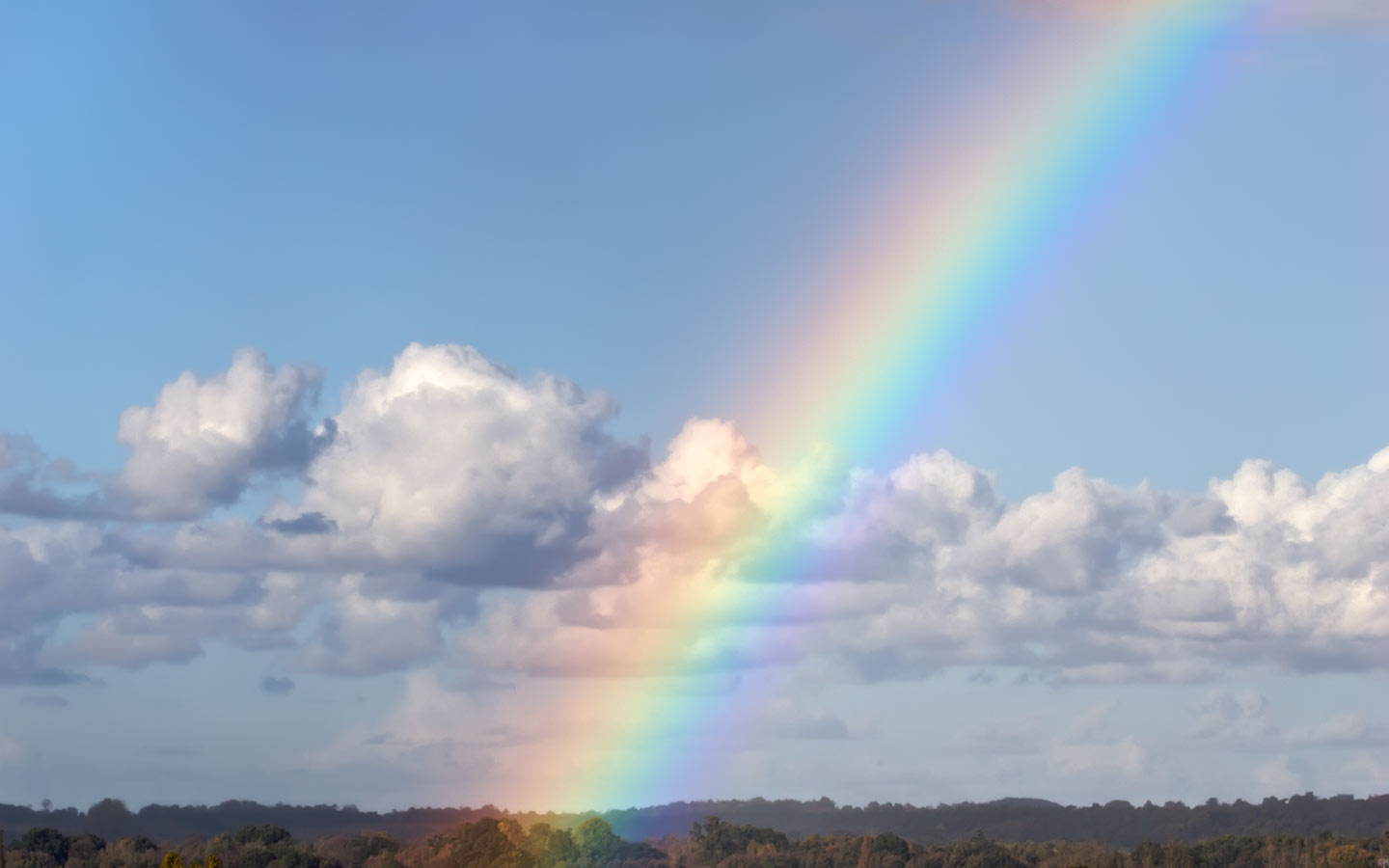 하나님이 꿈꾸는 교회
Church of God’s Dreams
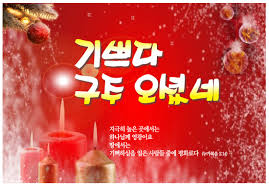 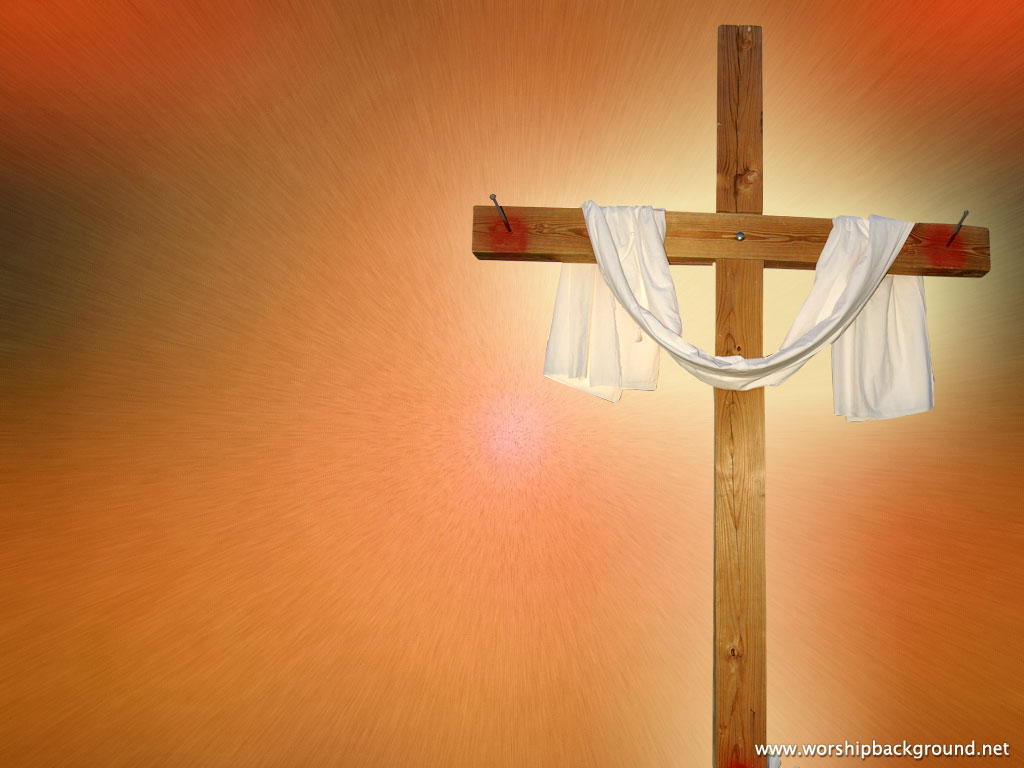 Worship
In Spirit
and Truth
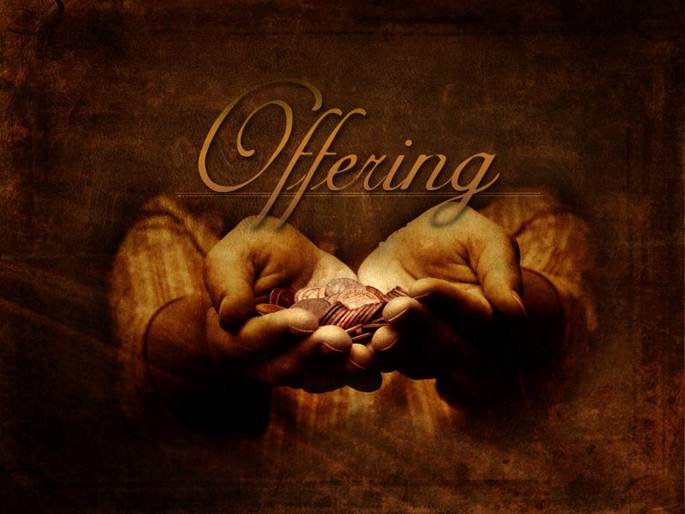 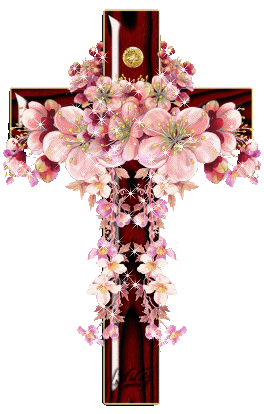 Offertory prayer
김순배 강도사
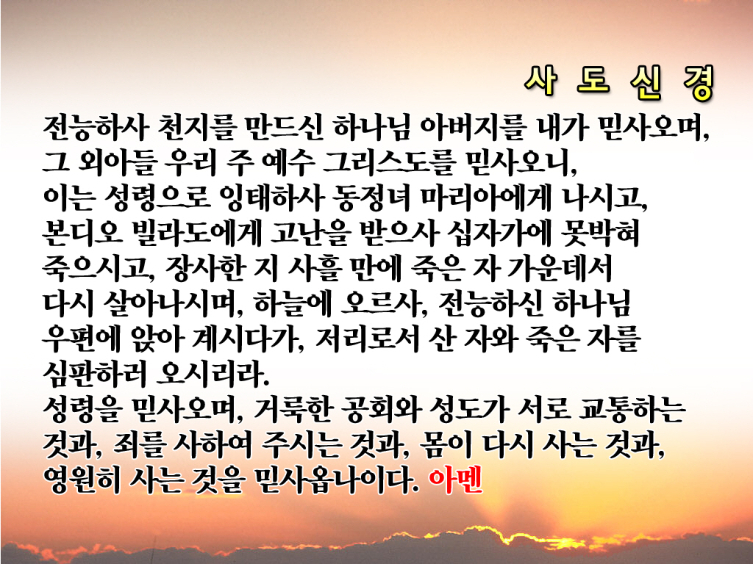 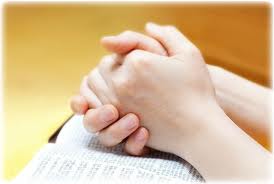 Prayer
다같이
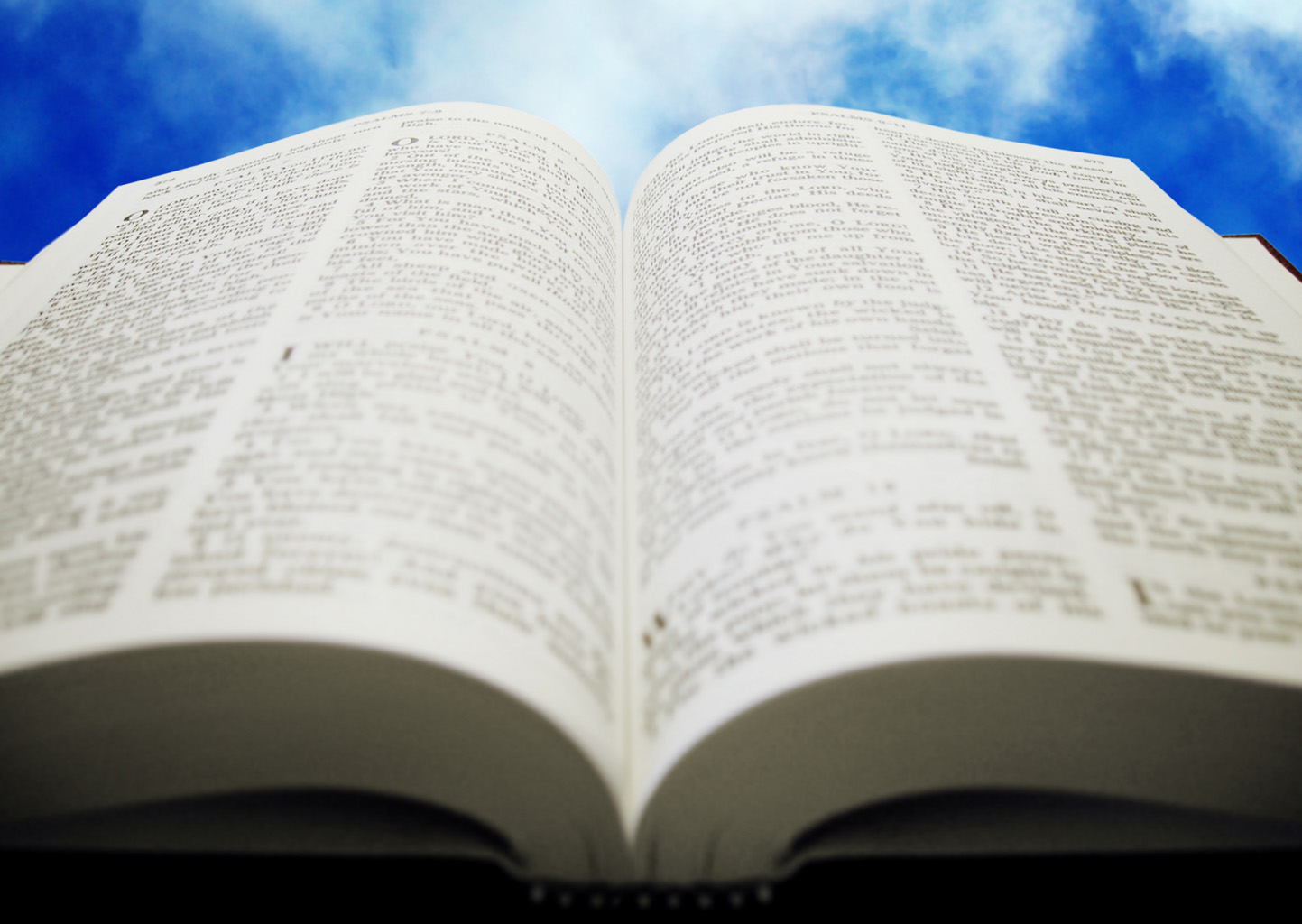 누가복음
2:8-20
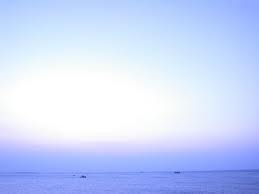 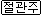 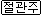 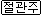 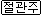 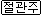 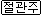 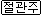 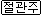 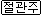 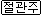 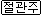 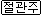 (눅 2:8)	그 지역에 목자들이 밤에 밖에서 자기 양 떼를 지키더니(눅 2:9)	주의 사자가 곁에 서고 주의 영광이 그들을 두루 비추매 크게 무서워하는지라(눅 2:10)	천사가 이르되 무서워하지 말라 보라 내가 온 백성에게 미칠 큰 기쁨의 좋은 소식을 너희에게 전하노라
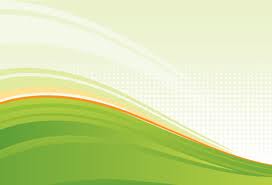 (눅 2:11)	오늘 다윗의 동네에 너희를 위하여 구주가 나셨으니 곧 그리스도 주시니라(눅 2:12)	너희가 가서 강보에 싸여 구유에 뉘어 있는 아기를 보리니 이것이 너희에게 표적이니라 하더니(눅 2:13)	홀연히 수많은 천군이 그 천사들과 함께 하나님을 찬송하여 이르되
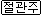 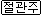 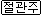 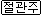 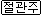 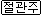 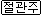 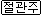 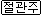 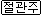 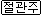 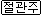 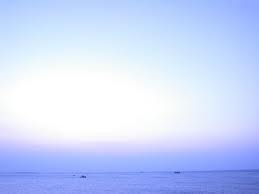 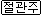 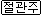 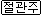 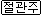 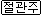 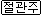 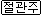 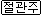 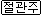 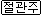 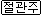 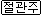 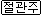 (눅 2:14)	지극히 높은 곳에서는 하나님께 영광이요 땅에서는 하나님이 기뻐하신 사람들 중에 평화로다 하니라(눅 2:15)	천사들이 떠나 하늘로 올라가니 목자가 서로 말하되 이제 베들레헴으로 가서 주께서 우리에게 알리신 바 이 이루어진 일을 보자 하고(눅 2:16)	빨리 가서 마리아와 요셉과 구유에 누인 아기를 찾아서
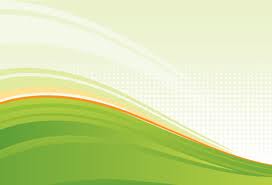 (눅 2:17)	보고 천사가 자기들에게 이 아기에 대하여 말한 것을 전하니(눅 2:18)	듣는 자가 다 목자들이 그들에게 말한 것들을 놀랍게 여기되(눅 2:19)	마리아는 이 모든 말을 마음에 새기어 생각하니라(눅 2:20)	목자들은 자기들에게 이르던 바와 같이 듣고 본 그 모든 것으로 인하여 하나님께 영광을 돌리고 찬송하며 돌아가니라
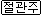 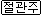 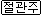 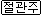 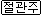 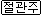 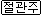 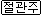 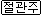 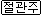 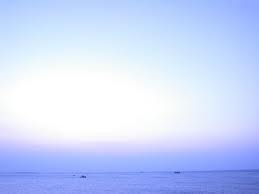 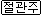 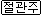 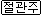 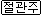 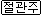 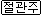 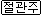 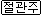 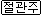 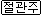 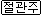 (눅 2:1)	그 때에 가이사 아구스도가 영을 내려 천하로 다 호적하라 하였으니(눅 2:2)	이 호적은 구레뇨가 수리아 총독이 되었을 때에 처음 한 것이라(눅 2:3)	모든 사람이 호적하러 각각 고향으로 돌아가매
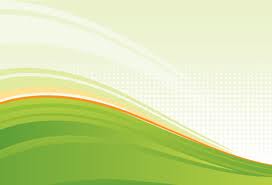 (눅 2:4)	요셉도 다윗의 집 족속이므로 갈릴리 나사렛 동네에서 유대를 향하여 베들레헴이라 하는 다윗의 동네로 (눅 2:5)	그 약혼한 마리아와 함께 호적하러 올라가니 마리아가 이미 잉태하였더라
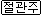 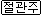 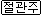 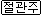 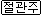 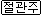 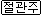 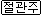 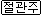 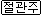 찬양대
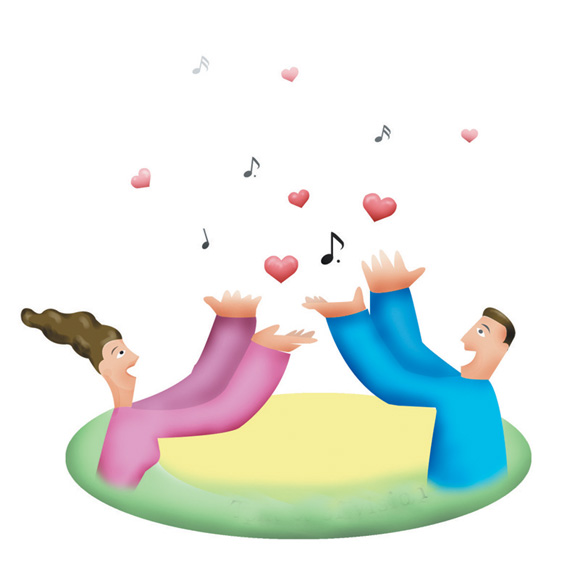 D                                     A7      D              G           A             D
D
Joy to the world! the Lord is come;
Let earth receive her King;
Let every heart prepare Him room,
D                                                   A
D                                                           A             D
And heaven and nature sing,
And heav’n and heaven and nature sing.
D                                      A7      D              G           A              D
D
Joy to the earth! the Saviour reigns;
Let men their songs employ;
While fields and floods, rocks, hills, 
and plains
D                                                   A
D                                                           A             D
Repeat the sounding joy,
Repeat the sounding joy,
Repeat, repeat the sounding joy.
D                                      A7      D              G           A              D
D
No more let sins and sorrows grow,
Nor thorns infest the ground;
He comes to make His blessings flow
D                                                   A
D                                                           A             D
Far as the curse is found,
Far as the curse is found,
Far as, far as the curse is found.
D                                      A7      D              G           A              D
D
He rules the world with truth and grace,
And makes the nations prove
The glories of His righteousness,
D                                                   A
D                                                      A          D        G     D
And wonders of His love,
And wonders of His love,
And wonders, wonders of His love. Amen.
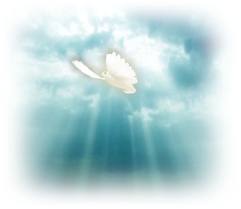 큰 기쁨의 좋은 소식, 예수 그리스도의 탄생
D                          A                    D
G                  A7                    D            A7          D
The first Noel the angel did say, 
Was to certain poor shepherds in fields 
as they lay;
A                    D
G                   A7                   D            A7          D
In fields where they lay keeping their sheep,
On a cold winter’s night that was so deep.
D                          A7                   G                     D
D                       A                        D             A7              D
Noel, Noel, Noel, Noel, 
Born is the King of Israel.
D                          A                    D
G                  A7                    D             A7          D
They looked up and saw a star 
Shining in the east, beyond them far;
A                    D
G                  A7                    D             A7          D
And to the earth it gave great light, 
And so it continued both day and night.
D                         A7                   G                     D
D                       A                       D             A7              D
Noel, Noel, Noel, Noel, 
Born is the King of Israel.
D                          A                    D
G                  A7                    D             A7          D
This star drew nigh to the northwest, 
O’er Bethlehem it took its rest,
A                    D
G                   A7                    D            A7          D
And there it did both stop and stay, 
Right over the place where Jesus lay.
D                         A7                   G                     D
D                       A                        D            A7              D
Noel, Noel, Noel, Noel, 
Born is the King of Israel.
D                          A                    D
G                  A7                    D             A7          D
Then entered in there wisemen three, 
Full rev’rently upon the knee,
A                    D
G                  A7                    D            A7           D
And offer’d there, in His presence, 
Their gold and myrrh, and frankinsense.
D                         A7                   G                     D
D                    A                      D             A7        D       G      D
Noel, Noel, Noel, Noel, 
Born is the King of Israel. Amen.
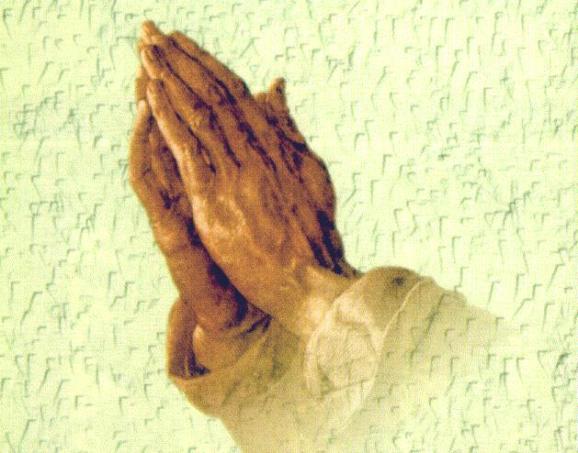 폐회 기도
김순배 강도사
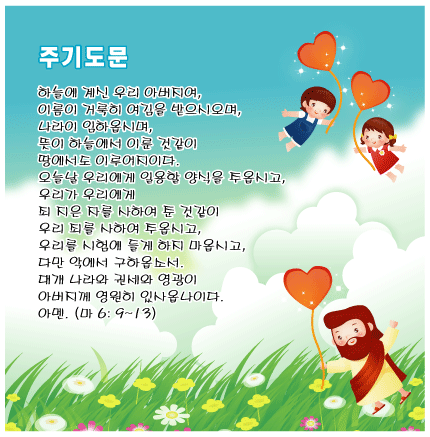 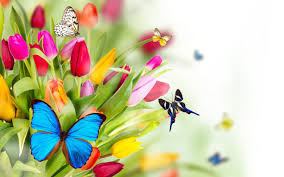 교회 소식
하나님이 꿈꾸시는 교회에 나오셔서예배드리는 모든 성도님들을 환영합니다.
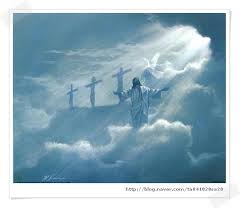 I will be with you always even until the end of the world